Maakuntastrategia26.1.2018
Maakuntalakiluonnos sanoo
Maakunnalla on strategia, jossa maakuntavaltuusto päättää maakunnan toiminnan ja talouden pitkän aikavälin tavoitteista. Strategiassa tulee ottaa huomioon: 

asukkaiden hyvinvoinnin edistäminen maakunnan tehtäväalalla 
palvelujen järjestämistä ja tuottamista koskevat strategiset linjaukset 
maakunnan tehtäviä koskevissa laeissa säädetyt palvelutavoitteet
alueiden, alueiden käytön, elinympäristön laadun ja alueen elinkeinojen kehittäminen
omistajapolitiikka
henkilöstöpolitiikka 
asukkaiden osallistumis- ja vaikuttamismahdollisuudet

Strategia perustuu arvioon maakunnan nykytilanteesta, toimintaympäristön muutoksista ja niiden vaikutuksista tehtävien toteuttamiseen. Strategiassa määritellään myös sen toteutumisen arviointi ja seuranta. 

Maakuntastrategia ohjaa maakunnan talousarvion ja -suunnitelman laatimista. Strategia tarkistetaan vähintään kerran maakuntavaltuuston toimikaudessa.
2
Keski-Suomen tulkinta maakuntastrategiasta
merikartta toiminnalle
hengen luoja
tahdonilmaus
maakuntaorganisaation ensimmäinen oma linjaus
ihmisen kokoinen
asiakas edellä
tulevaisuudenkuva
linjaa suurten odotusten ja ristikkäisten paineiden ratkaisuja
ymmärrettävä
Strategiakello
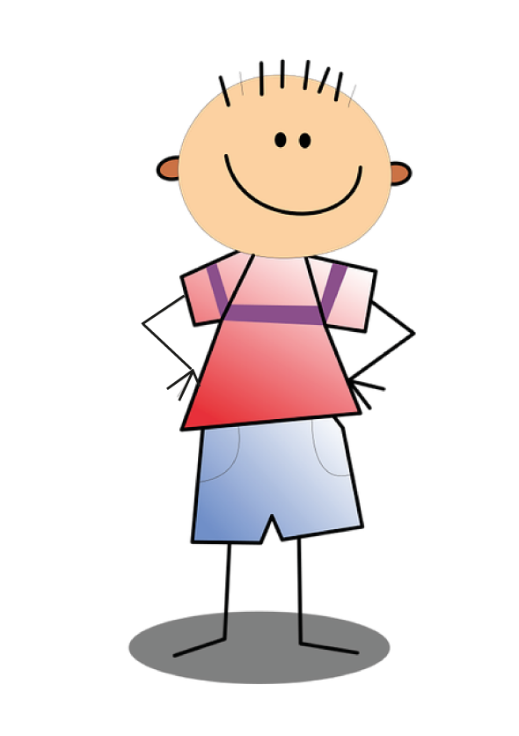 Osallisuus
4
Tavoitteena muodonmuutos
Muodonmuutos - 
uusi ja parempi organisaatio
Parhaat käytännöt kaikista organisaatioista
Muutosten suuruus
Sulautuminen päällekkäisyydet poistamalla
Yksiköt jatkavat erillään ja ennallaan
Integraation vaativuus
Lähde: J. Peter Killing, IMD
Maakuntastrategia 2025
Valtuustokausi 2,5 v
Valtuustokausi normaali 4 v
Muu palvelutuotanto alkaa 1.1.2020

Henkilökohtainen budjetti 1.1.2020

Asiakasseteli viimeistään 1.7.2020
Sote-keskuksen asiakkaiden listaaminen
1.1.2023
Valinnanvapauden pilotointi sote-keskuksen palveluissa 1.7.2018

Kasvupalveluissa
syksyllä 2018
Valinnanvapaus suun terveyden-huollossa 1.1.2022
Suun terveydenhuollon asiakkaiden listaaminen 1.1.2024
Valinnanvapaus sote-keskuksen palveluissa 1.1.2021
Millainen maakuntastrategia?
MAAKUNNAN TOIMIJOIDEN YHTEINEN NÄKEMYS KESKI-SUOMEN TULEVAISUUDESTA
Alueen vahvuudet ja kilpailukyky
Yhteistyö ja työnjako
Verkostot, alustat, ekosysteemit
Koko maakunnan yhteinen strategia
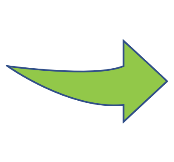 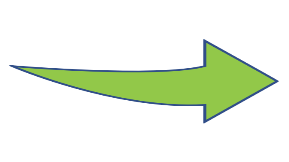 Maakunnan palvelut, työkalut ja niiden vaikuttavuus
YHTEISTYÖSSÄ
Kuinka hyvinvoivia asukkaita
Miten vaikuttavia palveluita
Millainen työllisyys
Kuinka sujuva arki
Kuinka turvallinen elinympäristö
Miten toimiva yhdyskuntarakenne?
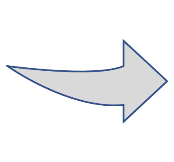 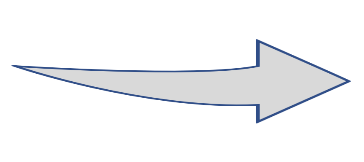 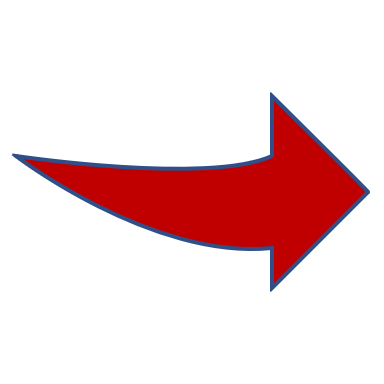 Maakunta-konserni ja sen strategia
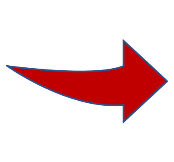 MAAKUNTAKONSERNI
Miten maakunta järjestää ja tuottaa palvelunsa
Miten maakunta toimii, millaiset pelisäännöt
Millainen on talouden raami ja pelivara
Millainen hallinto, ohjaus ja valvonta?
Järjestäjän ja tuottajan roolit ja tehtävät
Järjestäminen
Tarpeiden selvittäminen
Tavoitteiden asettaminen
Rahojen kohdentaminen
Palveluiden, etuisuuksien ja viranomaistehtävien määrittely
Myöntämiskriteereiden määrittely
Asiakasmaksujen määrittely
Asiakas- ja palveluohjauksesta sekä integroinnista huolehtiminen
Tuotannon linjauksista päättäminen
Tuottajien kriteereistä päättäminen 
Valvontasuunnitelman vahvistaminen
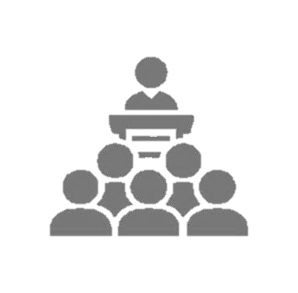 VAIKUTTAMIS-
TOIMIELIMET
POLITIIKKA
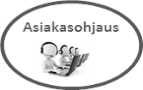 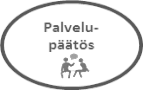 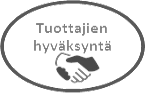 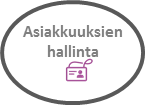 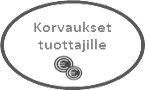 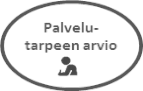 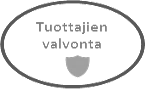 Tuottaminen
Tuottaa palveluja järjestäjän määrittelemien sisältöjen ja laatuvaatimusten mukaisesti
Päättää omista toimitiloistaan
Päättää henkilöstöstään
Päättää tukipalveluistaan
ASUKAS-DEMOKRATIA
ASIAKAS-RAADIT YMS.
Suoran valinnan palvelut
Yksityiset tuottajat
Julkiset tuottajat
Asiakassetelipalvelut
Yksityiset tuottajat
Julkiset tuottajat
Ei-valinnan vapauden piirissä olevat palvelut
Julkiset tuottajat
Yksityiset tuottajat julkisen tuottajan alihankkijana
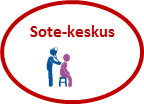 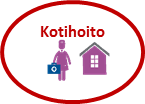 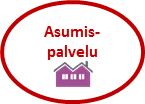 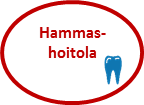 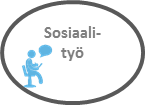 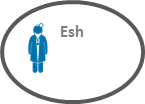 Palveluiden järjestämistä ohjaavat periaatteet ja tavoitteet
Kasvunmaakunta

Maakunnan elinvoima
Kansalaisten osallistuminen ja vaikuttaminen
Markkinoiden toimivuus ja monipuolisuus
Maakunnan ja kuntien yhteistyö ja työnjako	
Maakuntien välinen yhteistyö
Maakunnan ja valtion välinen yhteistyö	
Yhteistyö järjestöjen kanssa
Maakuntakonserni

Maakunnan toimintaa ja palveluiden järjestämistä ohjaavat arvot
Toiminnan yleiset periaatteet
Taloudelliset tavoitteet	
Laadulliset tavoitteet
Henkilöstö ja osaaminen
Palveluiden saatavuus ja saavutettavuus
Integraatio	
Asiakkuuksien hallinta	
Tiedon hallinta ja tiedolla johtaminen
Palvelutuotannon järjestäminen	
Palvelutuottajien valvonta
Palvelustrategian ja palvelulupauksen toteutumisen seuranta
Maakunnan tehtävät ja palvelut järjestetään niin, että ne:
Muodostavat asiakaslähtöisiä, selkeitä, kokonaisvaltaisia, oikea-aikaisia ja vaikuttavia palvelukokonaisuuksia ja palvelupolkuja sekä vakiintuneita asiakas-, hoito- tai hoivasuhteita
Vahvistavat ja monipuolistavat kestävällä tavalla kasvua tukevaa elinkeinorakennetta sekä edistävät talouden kasvua
Tukevat ja vahvistavat väestön toimintakykyä ja arkiympäristöissä sekä häiriötilanteissa pärjäämistä
Painottuvat ennaltaehkäiseviin varhaisen tuen palveluihin
Parantavat elinympäristön laatua, kestävää alue- ja yhdyskuntarakennetta sekä saavutettavuutta
Edistävät vesien- ja ympäristönsuojelua, kulttuuriympäristöjen hoitoa ja luonnon monimuotoisuuden suojelua
Tukevat kuntien elinkeino- ja hyvinvointistrategioiden linjauksia ja tavoitteita
Varmistavat, että asiakas- ja potilastiedot ovat aina reaaliaikaisesti järjestäjän, palvelutuottajien ja asiakkaan asioista vastaavien ammattilaisten sekä kansalaisten itsensä saatavilla eri toimijoiden käyttämistä tietojärjestelmistä riippumatta. Kansalaisille tarjotaan mahdollisuus – sekä heitä aktivoidaan – omien hyvinvointi- ja terveystietojensa täydentämiseen ja tuottamiseen
Maakunnan tehtävät ja palvelut järjestetään niin, että ne:
Kannustavat väestöä omatoimisuuteen sekä vastuunottamiseen omasta ja läheistensä hyvinvoinnista ja terveydestä
Vähentävät alueiden välisiä ja sisäisiä kehityseroja ja kannustavat käytettävissä olevien voimavarojen täysimääräiseen käyttöönottoon kestävällä tavalla
Parantavat alueiden omia vahvuuksia ja erikoistumista sekä edistävät niiden kulttuuria
Vahvistavat ja lisäävät kansalaisten osallisuutta ja sosiaalisia verkostoja
Tukevat ja vahvistavat vanhemmuutta sekä lasten, nuorten ja perheiden hyvinvointia
Tukevat ja vahvistavat väestön osaamista, työkykyä ja edellytyksiä työllistyä
Kannustavat ja edistävät väestöä hakeutumaan maakunnan sisällä ja maakuntien välillä alueille, joissa on työllistymisen mahdollisuuksia
Tukevat ja vahvistavat maahanmuuttajien kotoutumista
Mahdollistavat ikääntyvää väestöä heidän itsensä niin halutessaan siirtymään asumaan palveluiden ääreen kuntakeskuksiin
Tarjoavat kansalaisille mahdollisuuksia valita itselleen parhaiten sopivia palveluntuottajia
Talouden tavoitteet 12.1.2018 seminaarin linjaamassa järjestyksessä
Maakunnalla on mahdollisuus panostaa toiminnan ja palveluiden kehittämiseen
Valtion vuosittain maakunnan käyttöön osoittama rahoitus riittää kattamaan maakunnalle tehtävien ja palveluiden järjestämisestä aiheutuvat vuosittaiset kustannukset
Palvelutuottajille maksettavat korvaukset määritellään niin, että ne mahdollistavat palveluntuottajien laadukkaan toiminnan ja varmistavat osaltaan toimivat markkinat
Alueen ikä- ja tarvevakioidut palveluiden järjestämiskustannukset ovat maakunnittaisessa vertailussa edullisimman kolmanneksen joukossa
Kansalaisilta perittävät asiakasmaksut määritellään palveluiden ja talouden mukaan.
Mikä Keski-Suomen maakunnalle on tärkeää ja tavoiteltavaa?
vapaus		vastuullisuus

  suvaitsevaisuus			ilo	avoimuus

luotettavuus	yhteistyö
					tahto uudistua
ihmisläheisyys
yhdessä onnistuminen

yhteisöllisyys		tuloksellisuus
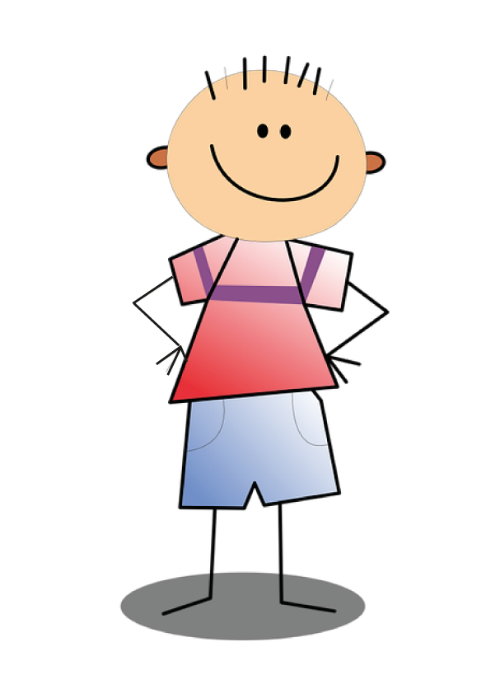 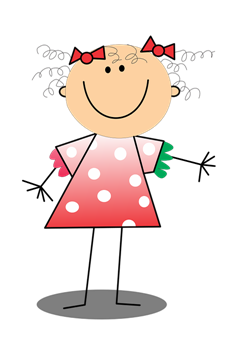 Seuraa valmistelua
ks2020.fi 
facebook.com/ks2020.fi/  
@keskisuomi2020 
#ks2020
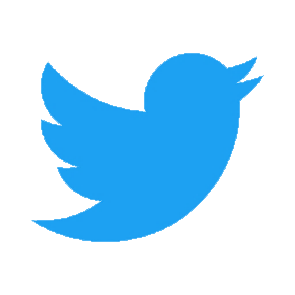